Crossing the Bridges Project

Schools, SACREs and Places of Worship
working together
to enhance Religious Education

Pan-Berkshire
2017
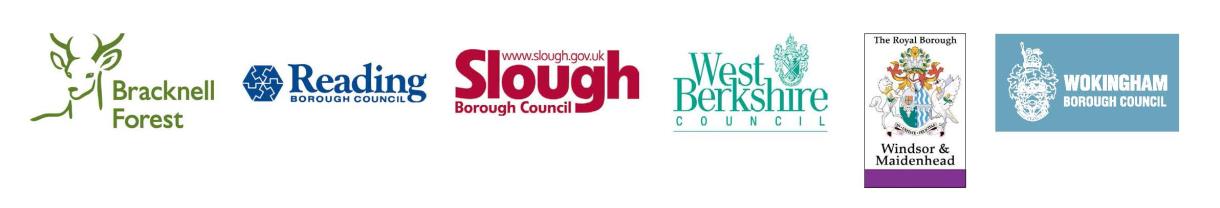 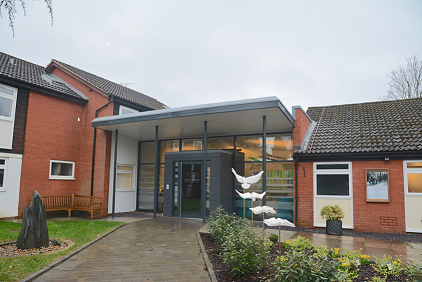 Maidenhead Reform Synagogue
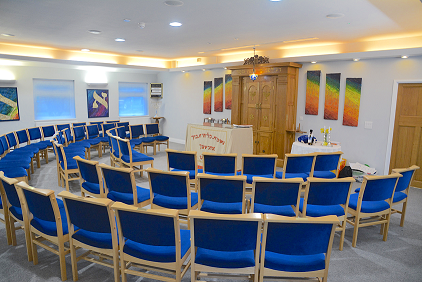 Inside the synagogue
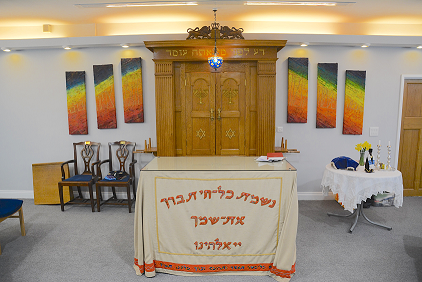 The Ark with the Ner Tamid (ever burning light)
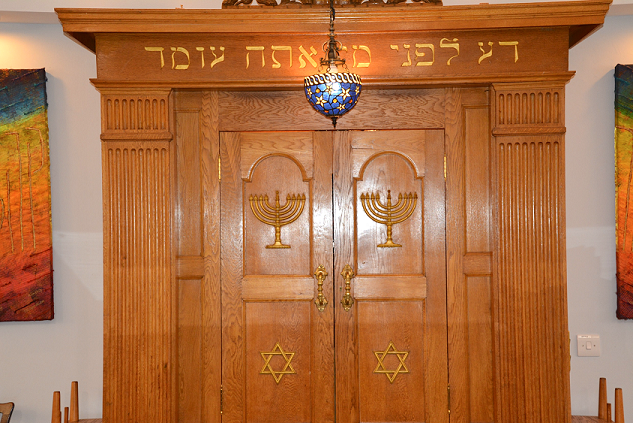 The Ark containsthe Torah scrolls
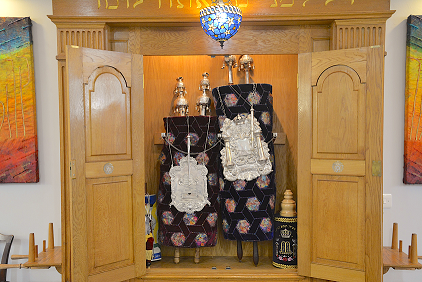 The scrolls are wrapped  in special coverings. This keeps the scrolls clean and shows how special they are. 
The special cover is called a mantle.
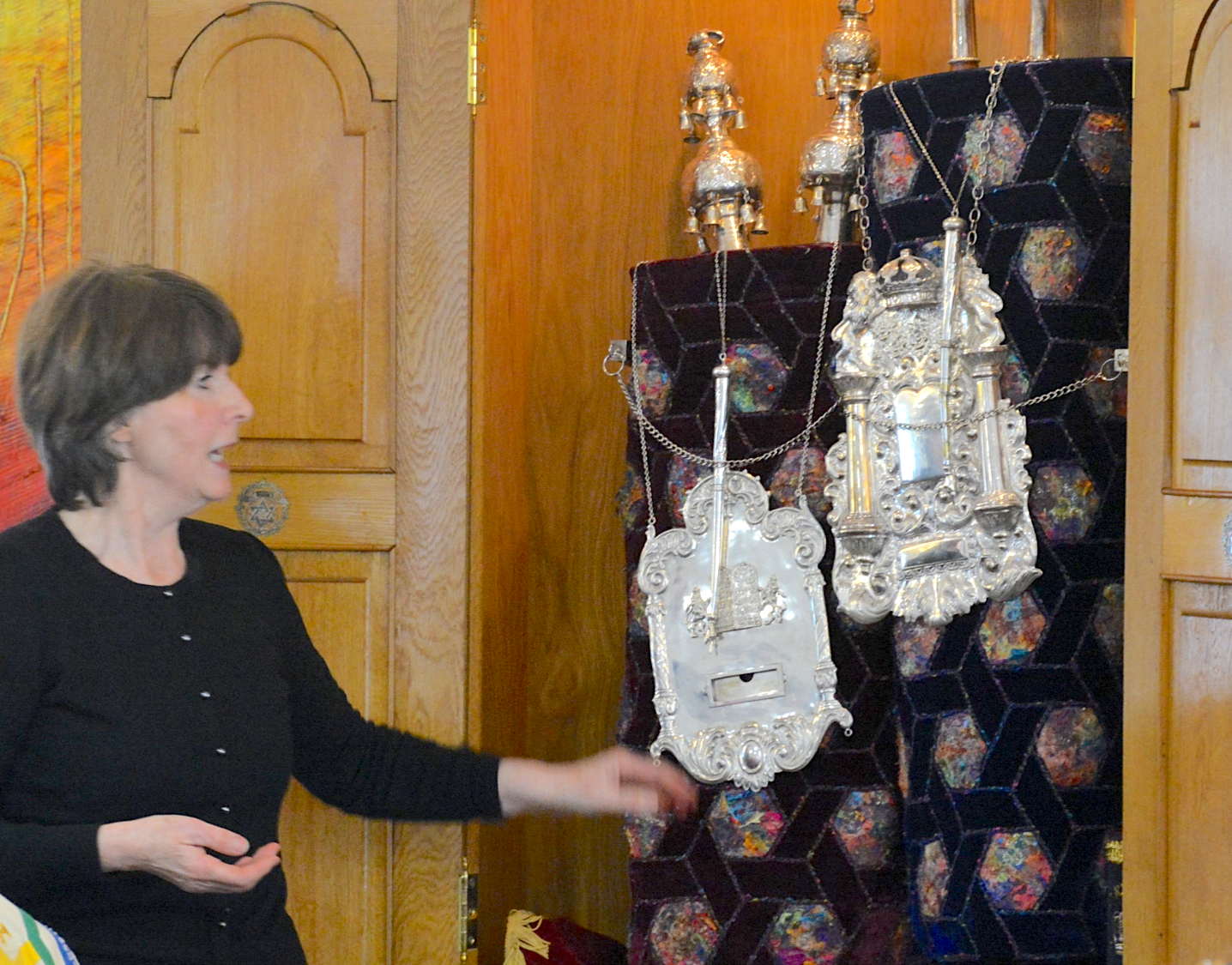 The mantle also has a silver breastplate on it.

 This is a reminder of the breastplates that the high priests were instructed to wear.
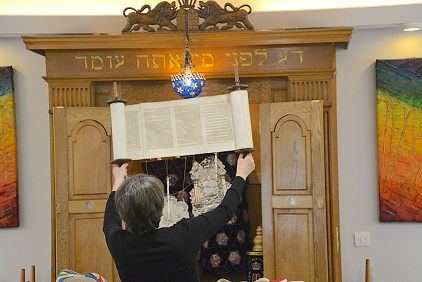 The scrolls contain  the holy books and are handled very carefully
The scrolls are written on special parchment. Each scroll is handwritten and must have no mistake on it because it is the word of God for Jews
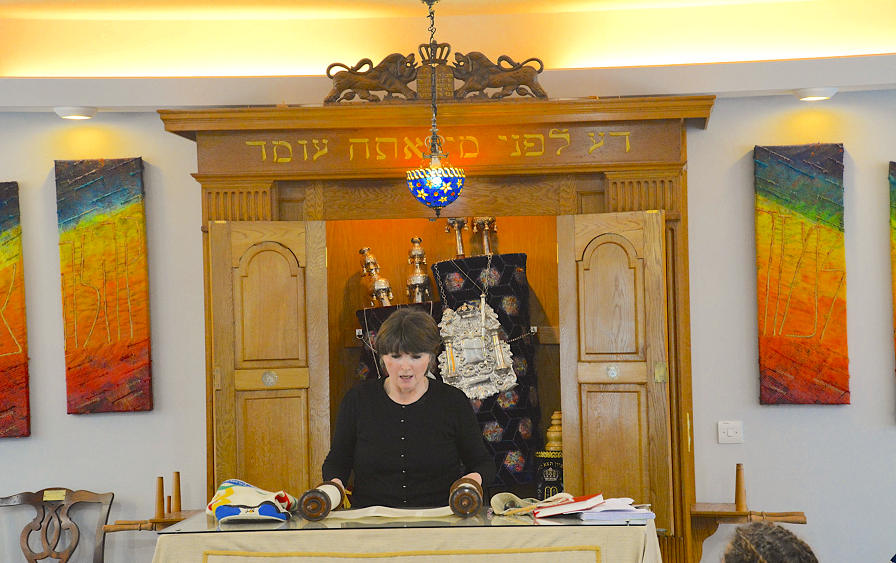 In a Reform Synagogue men and women are allowed to read the scrolls.
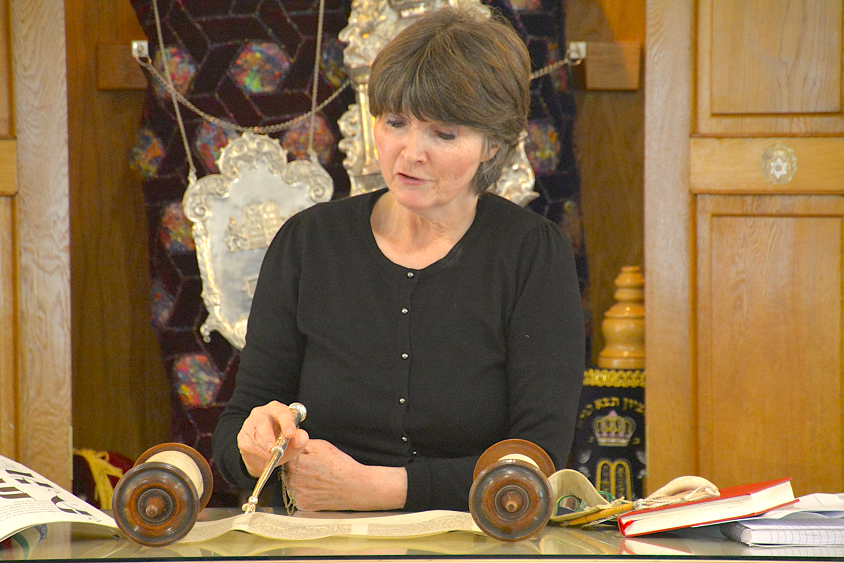 A special pointer called a Yad is used. 

This means that the scrolls will not be touched by  hand and so will be kept clean.
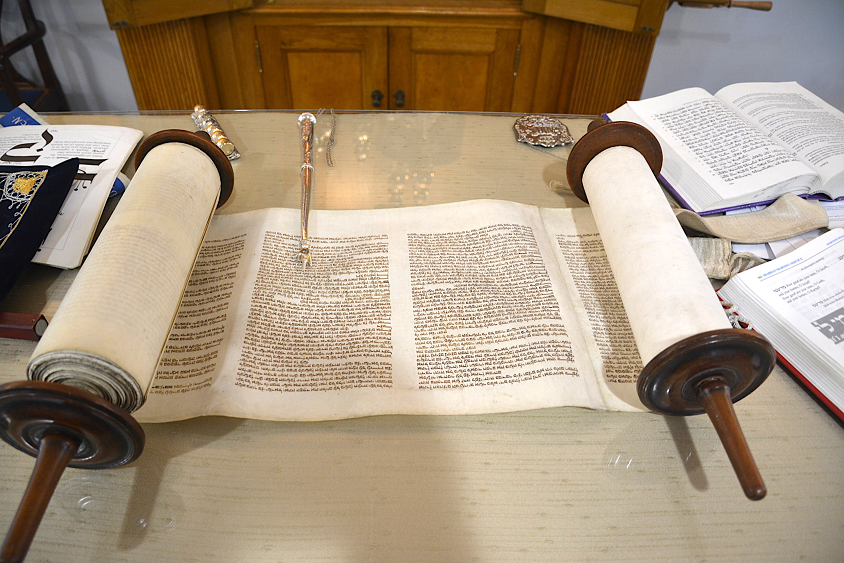 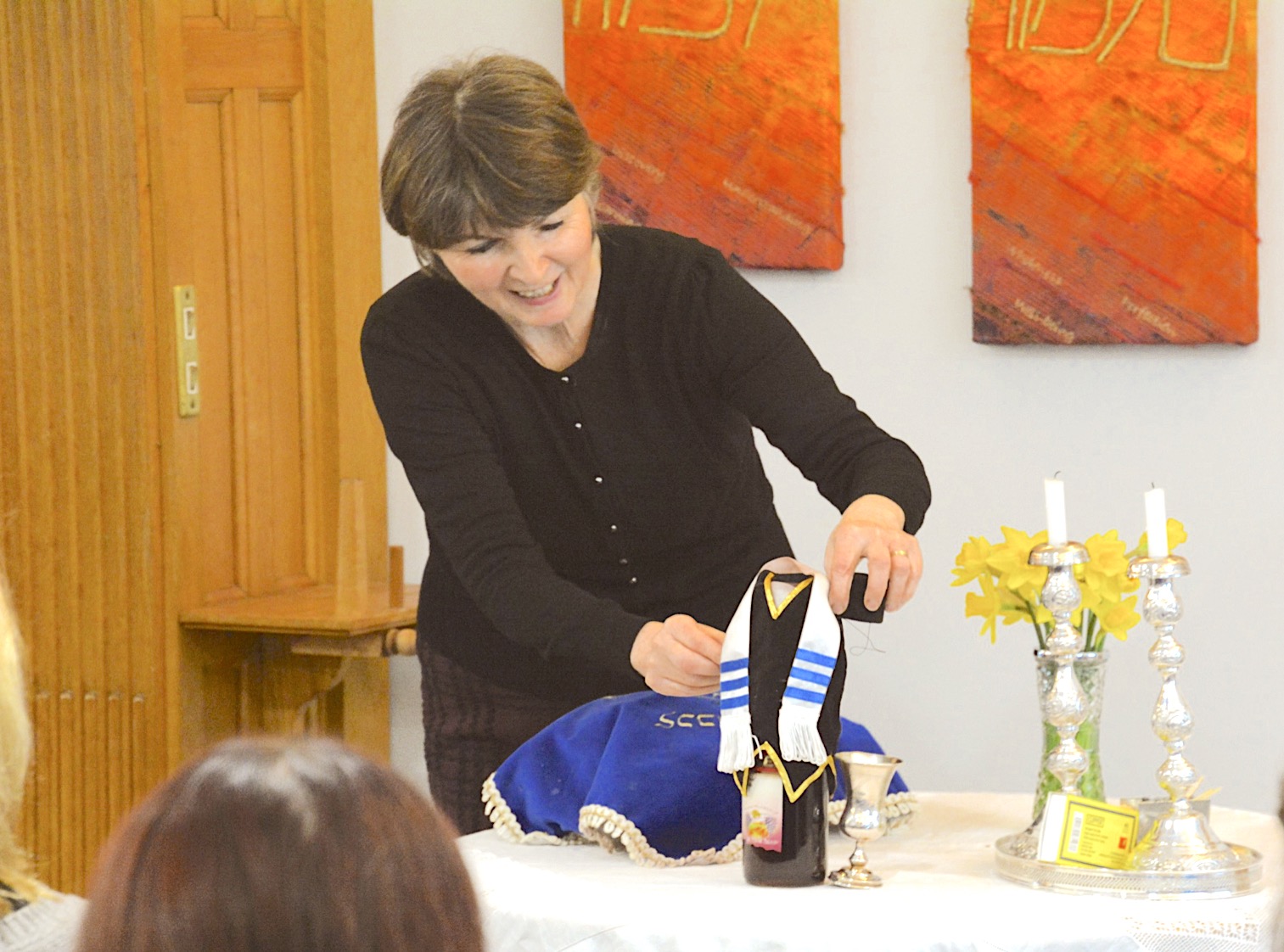 Some of the symbols used at the Shabbat meal were displayed on this table.
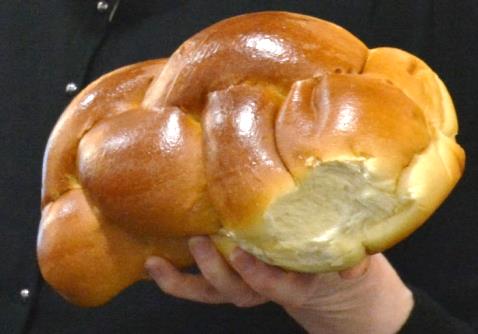 The Challah bread was under the blue cloth
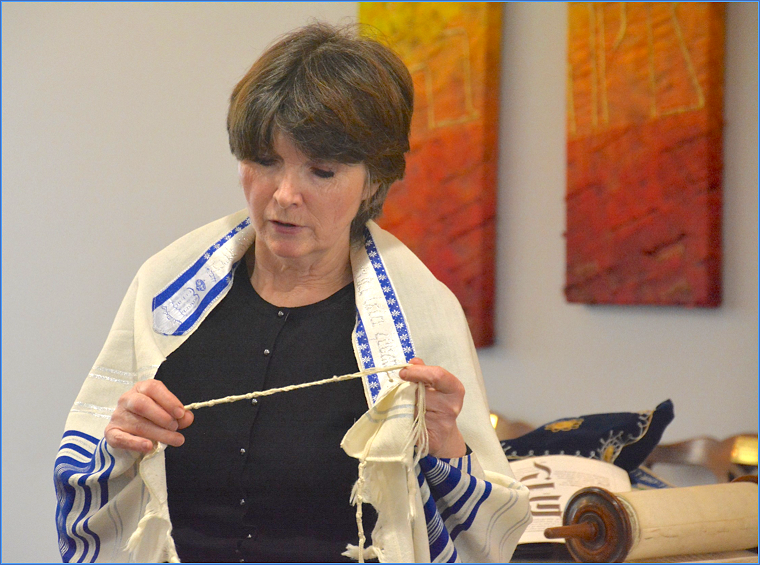 Often a prayer shawl, called a Tallit, is worn

There are fringes at the end with 10 knots at each end (5 on each corner). 
The number of fringes and knots adds up to 613 – the number of commandments in the Torah
Other symbols are there to remind Jews of famous events for example, 
the 8 branched candle holder and servant candle, used at the Festival of Hanukkah and the scroll of the story of Esther – used at the festival of  Purim
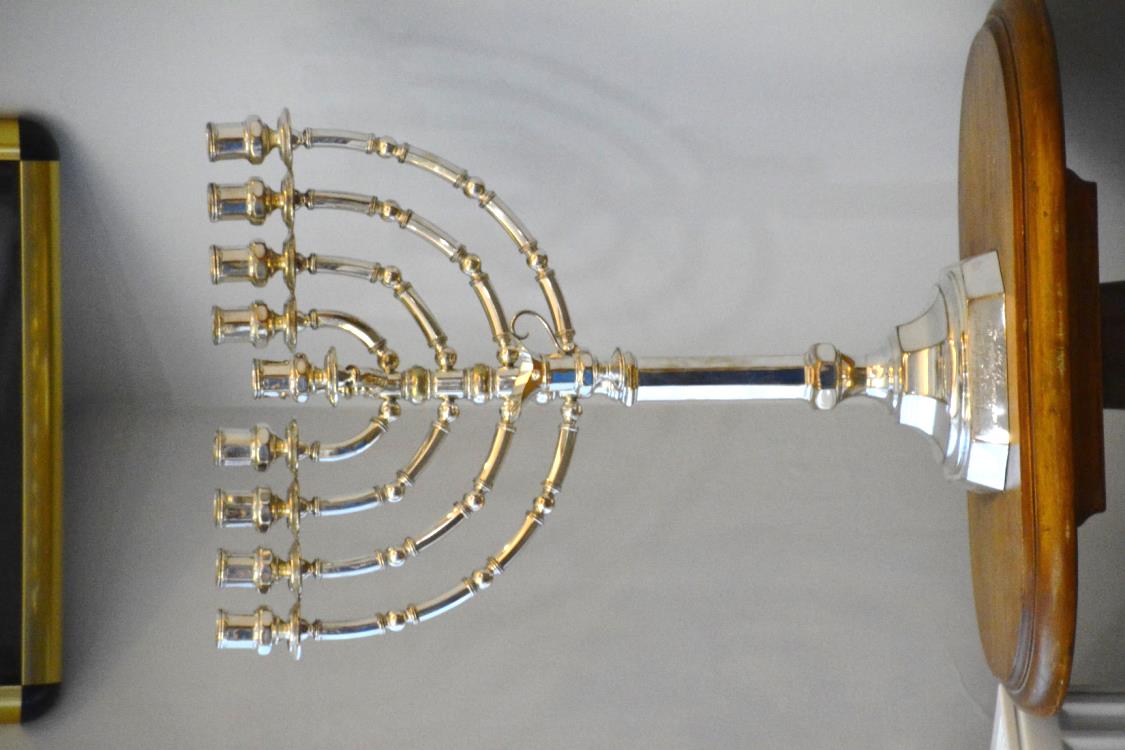 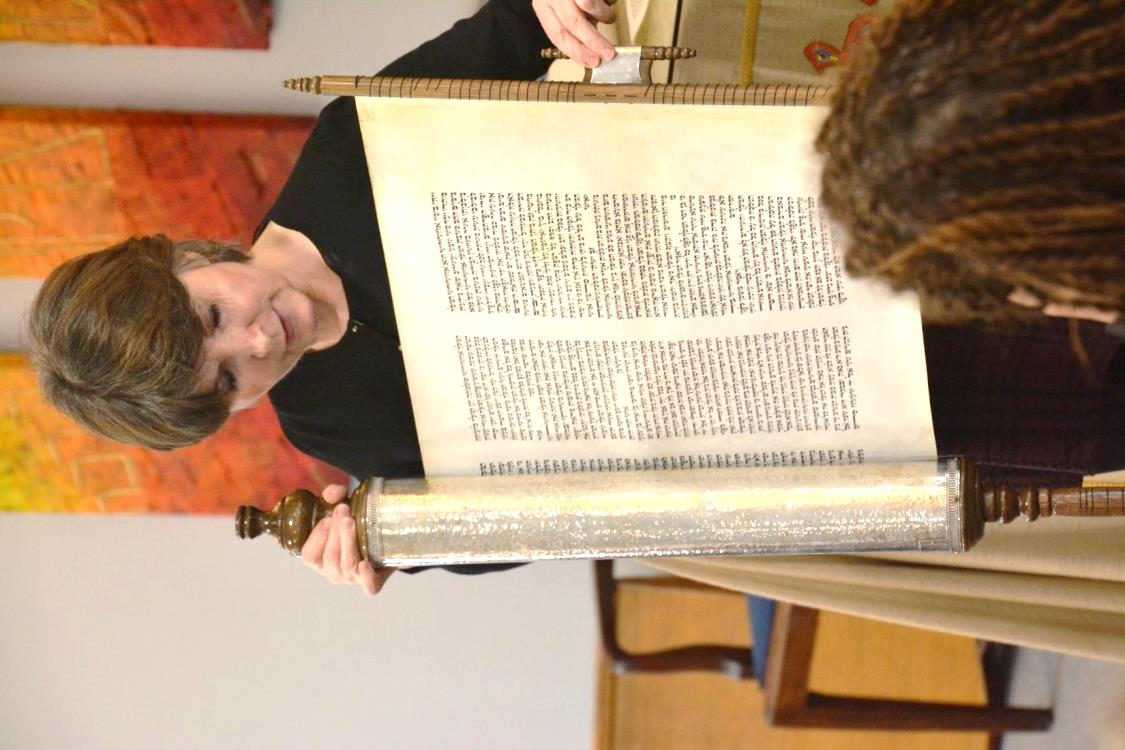 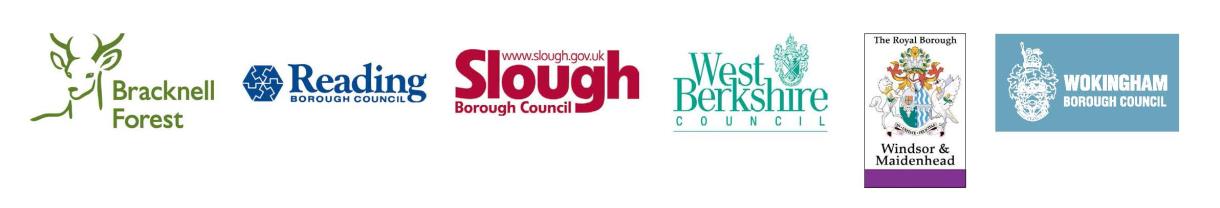